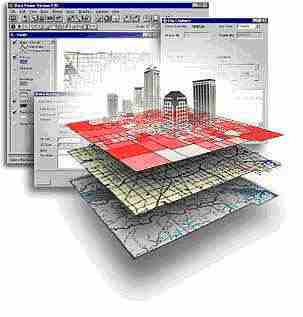 GSP 270
Vector Analysis II
Reading  Assignment: Bolstad Chapter 9 (pp. 347-406)
“Standard” (IBM) Flow Charts
- Start and End
Start
?
- Decision
- Process (something that changes the data)
Process
- Spatial or tabular data
Data Set
- Shows the “Flow”
Flow Chart to Check SRS
Start
Is the 
Coordinate 
system defined?
Yes
No
Is the 
coordinate system 
correct?
Find out what the coordinate system is
Yes
No
“Define” the coordinate system
Found it?
Yes
No
Continue
Can’t use the data
Projecting Data
Start
Is the data in the desired SRS?
Yes
No
Project to desired SRS to “Working” folder
Copy the data to “Working” folder
Stop
Model Builder Flow Symbols
There is no “start” and “end” is really “pause”
?
- Decision
Process
- Process (something that changes the data)
Data
- Spatial or tabular data
- Shows the “Flow”
Note: The colors default to black and white and can be changed by the user
ArcMap Model Builder Symbols
Rivers
Rivers
Buffer
Buffer
Non
Harvestable
Trails
Buffer
Trails
Buffer
Union
Power Line Buffer
Power lines
Erase
Buffer
High
Slope
Slope
High
Slope
Total
Harvestable
Acres
Convert to
Vector
Reclass
The Mighty and Dreaded Toolbox!
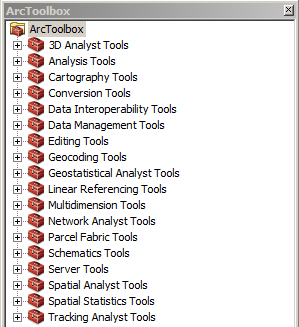 Take some time and get to know it
Vector Analysis
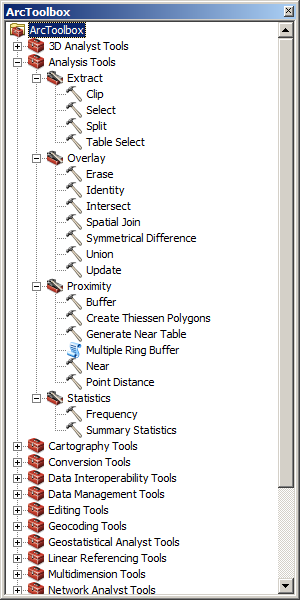 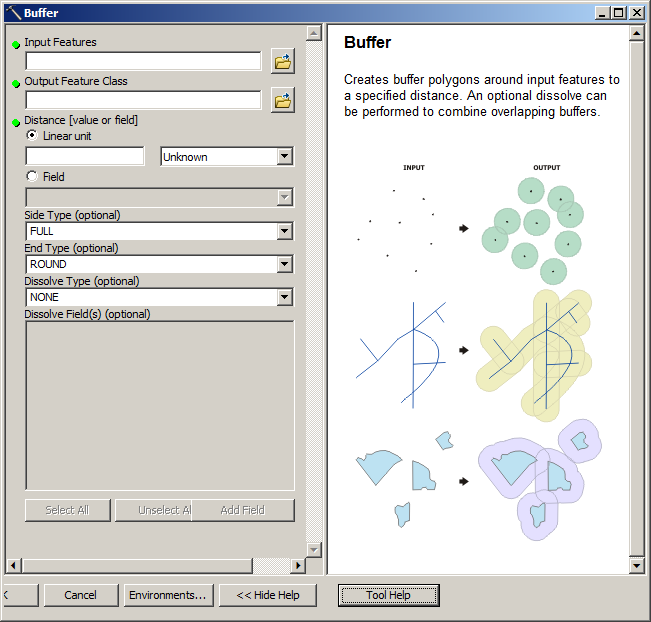 Finding Tools
Need to know the location or the name of the tool
Union in a single layer -> “Dissolve”
To find the names:
Browse the tool box
Search the web: “ArcMap Union”
Once you find the tool you need:
Write down it’s name and/or location in the toolbox
Generalization
ArcToolbox -> Data Management Tools -> Generalization -> …
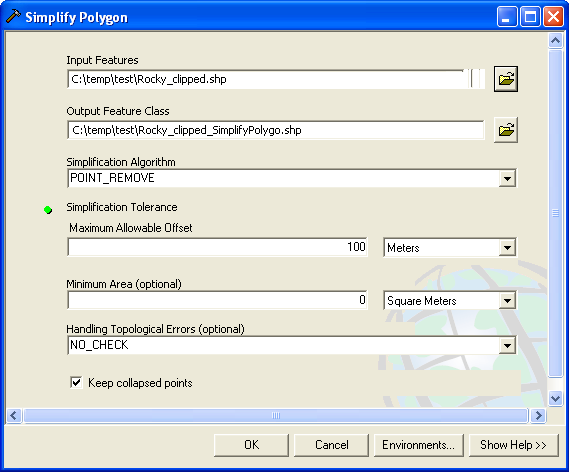 [Speaker Notes: Need this to simply the wildlife refuges for the entire United States to make it render faster (i.e. I did not need the very high resolution data they provided).]
Generalization (100 meters)
Original
Generalized to 100 meters
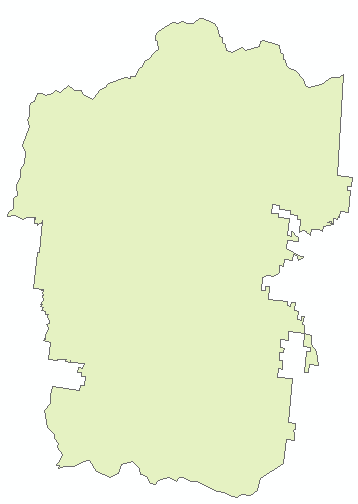 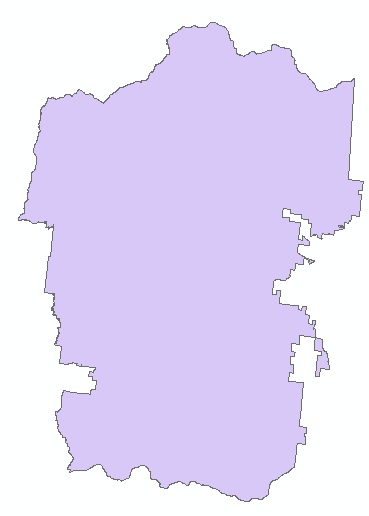 Generalization (1000 meters)
Original
Generalized to 1000 meters
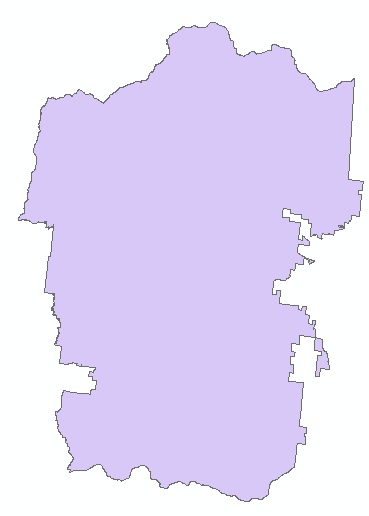 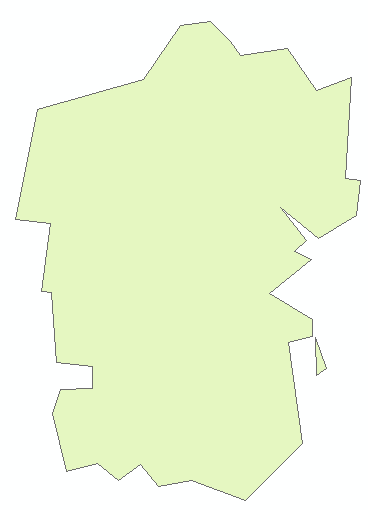 Vector Processing
Perform math on attributes using “Field Calculator”
Query attributes to select desired features
Right click on layer -> Selection -> Create Layer from Selected Features
New Shapefile and Layer
Perform spatial analysis
Repeat
Problem 1
Find the area of potential overspray from a farm into a conservation easement if:
You have a shapefile for the farm and the conservation easement
The overspray can be up to 50 meters
Problem 2
Find the harvestable area of a forest given:
Stream shapefile
Forest shapefile
You cannot harvest within 15 meters of a stream
Problem 3
What is the total length of roads that are within 20 meters of a stream given:
Stream shapefile
Road shapefile